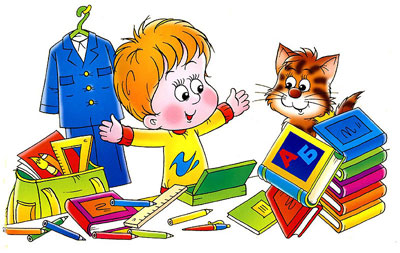 Поиск и увлечённость – залог успеха в обучении.
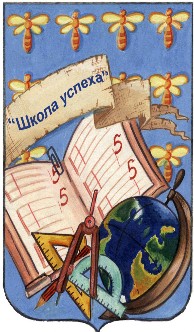 «Интерес к учению есть там, где есть вдохновение, рождающееся от успеха» В.А. Сухомлинский
Как же добиться этого успеха?
Как вызвать интерес к учёбе у сегодняшних детей?
Как научить их мыслить, рассуждать, доказывать и отстаивать свою точку зрения?
В последние годы школа переживает глубокие преобразования, созданы новые программы и учебники, ведутся поиски методов обучения, которые бы усиливали активизирующее влияние на процесс обучения.
Сегодня ценность является не там, где мир воспринимается по схеме знаю – не знаю, умею – не умею, владею – не владею, а где есть тезисы ищу – и нахожу, думаю и узнаю, тренируюсь и делаю.
Деятельностный метод
Эффективное усвоение знаний предполагает такую организацию познавательной деятельности учащихся, при которой учебный материал становится предметом активных мыслительных и практических действий каждого ученика. 
Деятельностный метод позволяет организовать обучение при котором ученик не просто усваивает готовые знания, а «открывает» их в процессе своей деятельности.
Учитель по отношению к ученику перестаёт быть источником информации, а становится организатором получения информации.
   Такое обучение способствует высокой познавательной активности учащихся, ведь в процессе своей деятельности они учатся размышлять, анализировать, высказывать и обосновывать своё мнение, т.е. ученик переходит в роль субъекта и становится активным участником учебного процесса.
Структура уроков на основе деятельностного метода резко отличается от уроков по традиционной системе.
Традиционный подход
Сообщение темы и цели
урока. (Учитель в готовом
виде сообщает тему и
цели урока)

Объяснение нового
материала учителем.
(Учитель объясняет тему
урока, учащиеся являются
пассивными слушателями)
Деятельностный подход
Постановка учебной
задачи. (Учащиеся
выполняют задания, в
которые включается
проблемный вопрос)
«Открытие» детьми нового знания.
(Учащиеся  самостоятельно
«открывают» новое знание в
процессе выполнения
практических действий)
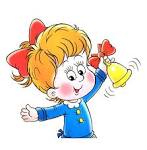 Фрагмент урока русского языка в 3 классе на основе деятельностного метода обучения.
 Тема урока: Двойная согласная на стыке приставки и корня.
Актуализация знаний учащихся
Словарная работа. Игра «Узнай слово по толкованию»
Игра на льду на коньках (или на травяном поле) в небольшой мяч или шайбу.
Дорога в саду или в парке с рядами деревьев, посаженными по обеим сторонам.
Тот, кто совершает поездку в транспортном средстве.
Пассажирская платформа на железнодорожной станции
Повествовательное произведение небольшого размера.
Постановка проблемы
Хоккей, аллея, пассажир, перрон, рассказ.
- В какой части слова находится двойная согласная? (В корне)
- Чтобы убедиться в правильности ответа, найдём и выделим корень во всех словах.
- Что вас удивило?
- В каких словах двойная согласная стоит в корне?
- Какое слово является исключением?
Объявляется цель урока: Узнать почему появляется двойная согласная в словах, научиться писать такие слова.
«Открытие» детьми нового знания
- Где находится двойная согласная в слове рассказ? 
- Как можно назвать то место, где написали двойную согласную?
- Почему в слове рассказ пишется двойная согласная?
- Как вы думаете, это орфограмма?
- Какое название вы бы дали данной орфограмме? Почему?
- Может в русском языке такое слово одно? Понаблюдаем и сделаем вывод.
Первичное закрепление
Задание. К данным словам подберите однокоренные слова с приставкой рас-
                            свет
                            сердился
      Рас-               смотреть         
                             сад
                             стелить 

-Что можете сказать об этих словах?
- Почему в словах появилась двойная согласная?
Работа в парах (2 ученика работают у доски)
Задание. Собрать рассыпавшиеся слова. Распределить слова в две группы. 
Двойная согласная в корне слова.
Двойная согласная на стыке приставки и корня.
сильный
ма
мас
свет
рас
груп
бес
са
от
сум
рас
мас
смешить
таял
саж
па
Масса                      Бессильный
        Группа                      Оттаял
        Сумма                      Рассвет
        Массаж                    Рассмешил

В какой части слова может находится двойная согласная?
Почему появляется двойная согласная на стыке приставки и корня?
Попробуем обозначить орфограмму графически?
Новые знания учащиеся получают не в готовом виде, а путём наблюдений и исследований, пытаются ответить на интересующие их вопросы. 
   Считаю, что именно такое обучение способствует эффективному умственному развитию ученика, т.к. в процессе решения различных проблемных ситуаций раскрываются духовные силы ребёнка, активизируется умственная деятельность.
Интерес и успешность обучения – это основные параметры, которые определяют полноценное интеллектуальное и физиологическое развитие ребёнка.
    Деятельностный подход в обучении позволяет сделать каждый урок увлекательным. На таких уроках учащиеся находятся в постоянном поиске, а значит знания рассматриваются не как самоцель, а как средство развития мышления детей, их чувств и эмоций, творческих способностей и мотивов деятельности.